IOWA DOT CONTACTS
District contacts in several formats including links for electronic formats.

District Utility Coordinators (coordination)

District Personnel (other)

Engineering Operations Technicians (permits)
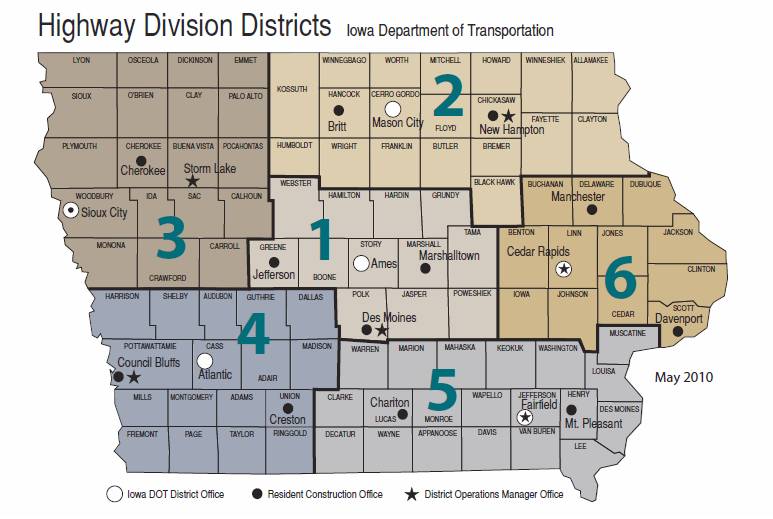 [Speaker Notes: Highway Division District location Map]
http://www.iowadot.gov/pdf_files/need_answers.pdf
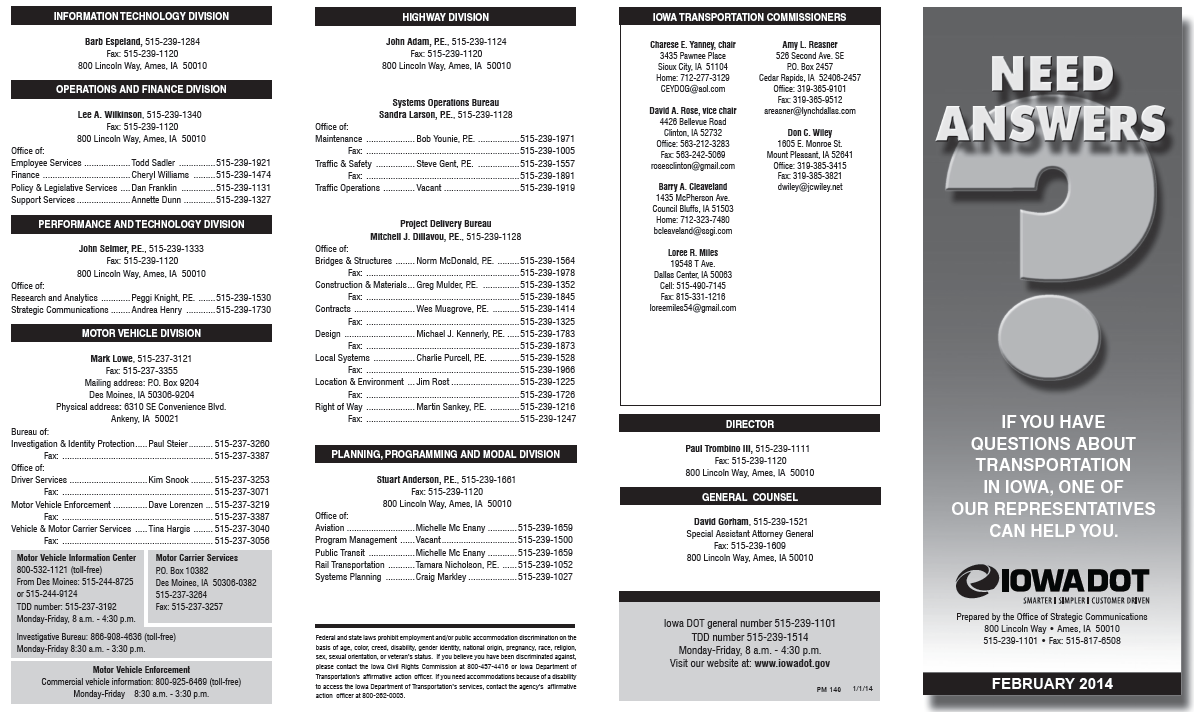 http://www.iowadot.gov/pdf_files/need_answers.pdf
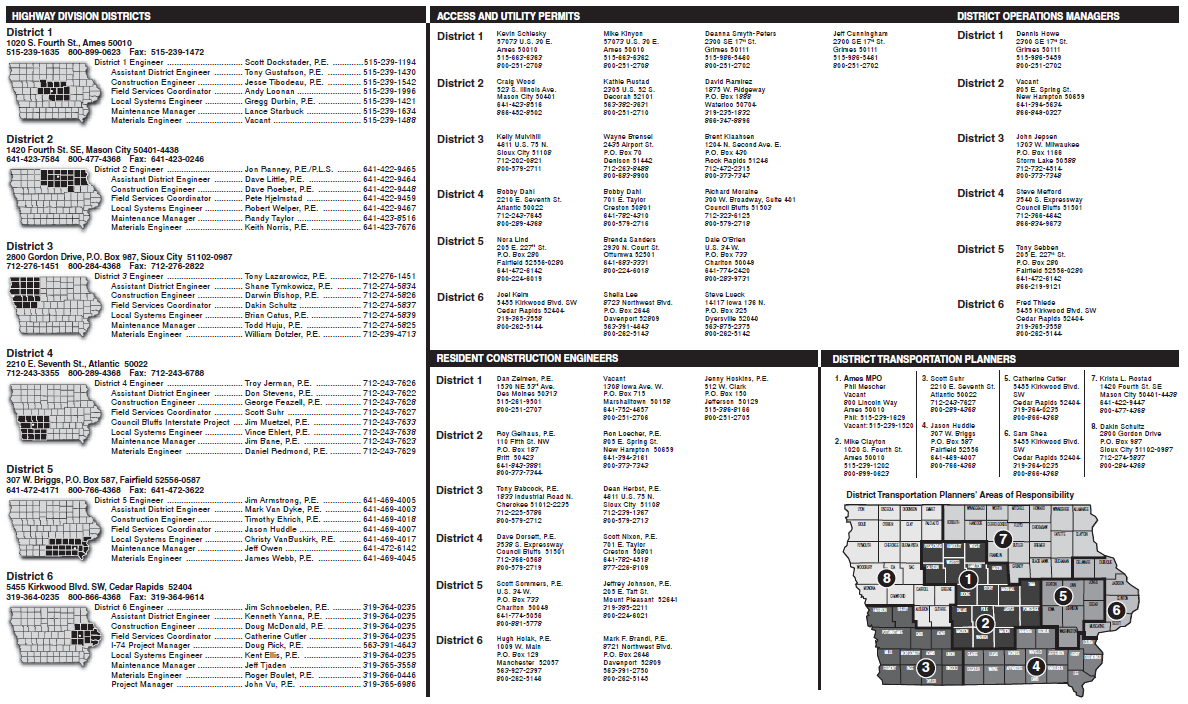 District Utility Coordinators
Dean Wiebke and Pete Hjelmstad
641-422-9449 and 641-422-9459
Doug Manley
712-274-5828
Steve Flockhart
319-364-0235
Jerry Lavine
515-986-5476
Eric Keiner
712-250-0537
Bonnie Clancy
641-469-4013
5
EOT Area of Responsibility
To find the EOT responsibility maps go the the permit site and click on maps at the bottom of the page.

http://www.iowadot.gov/district1/permits.htm

http://www.iowadot.gov/district2/permits.htm

http://www.iowadot.gov/district3/permits.htm

http://www.iowadot.gov/district4/permits.htm

http://www.iowadot.gov/district5/permits.htm

http://www.iowadot.gov/district6/permits.htm
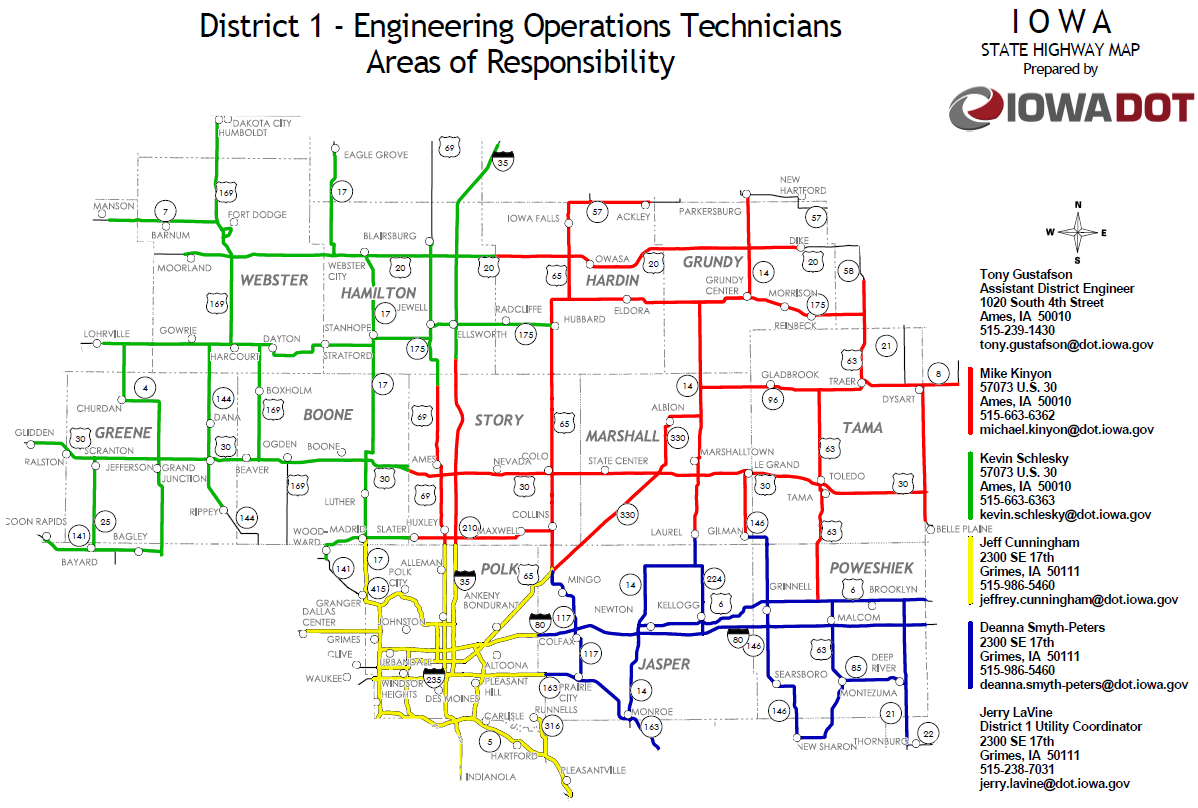 February 2014
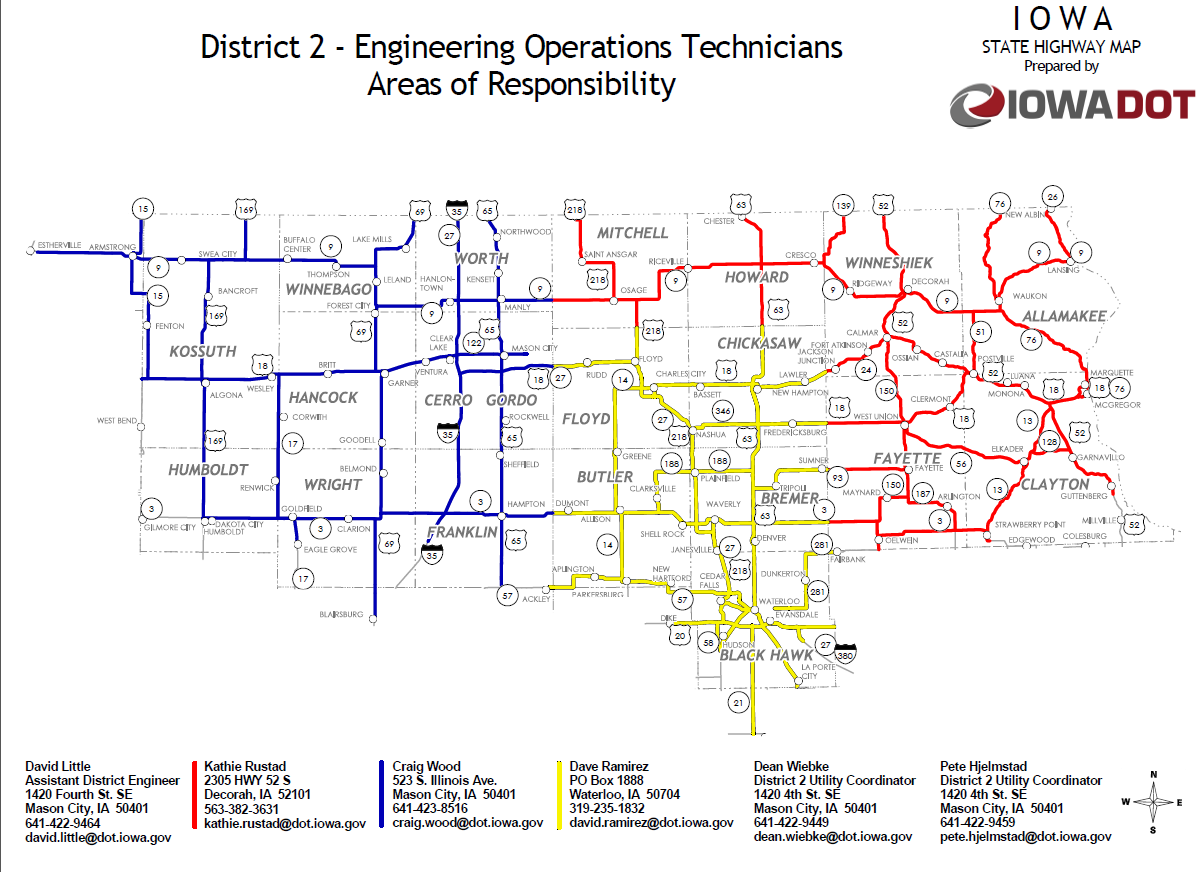 February 2014
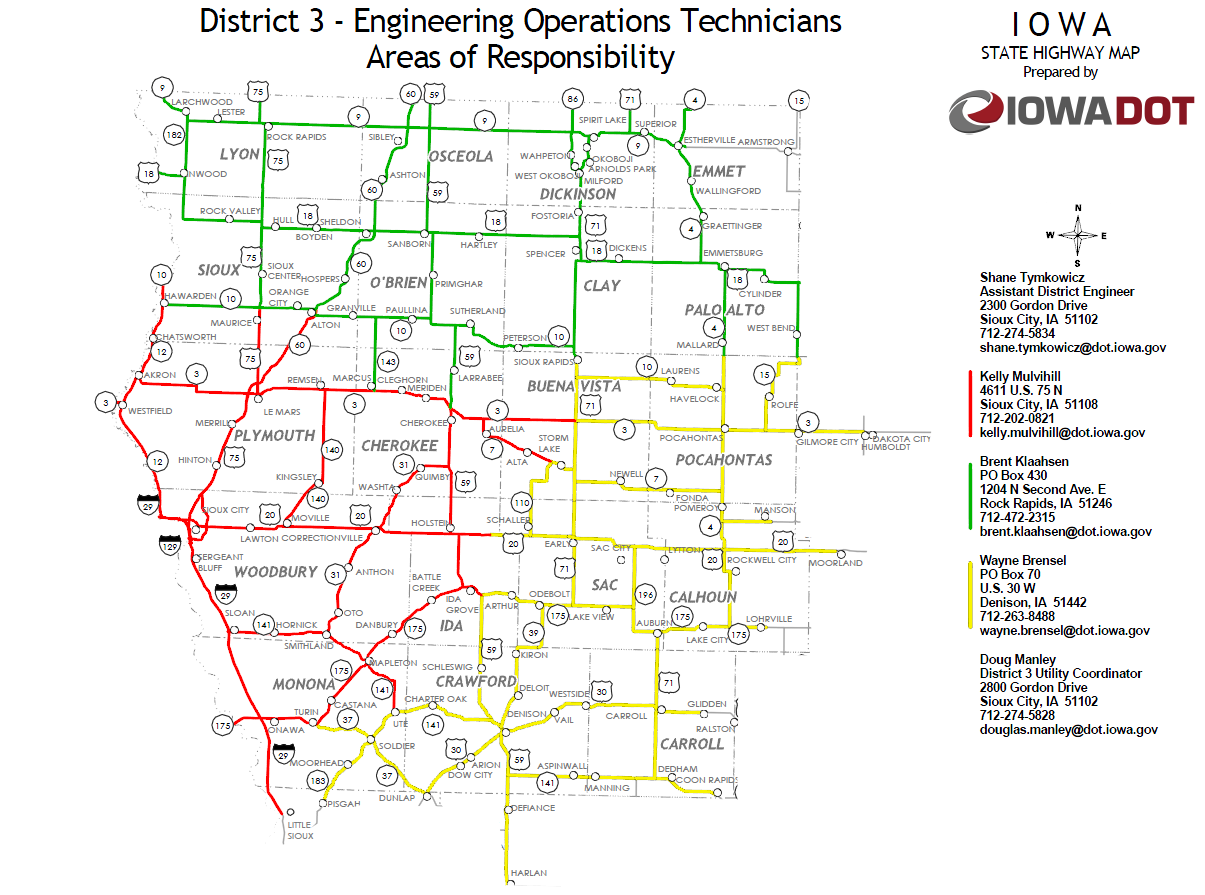 February 2014
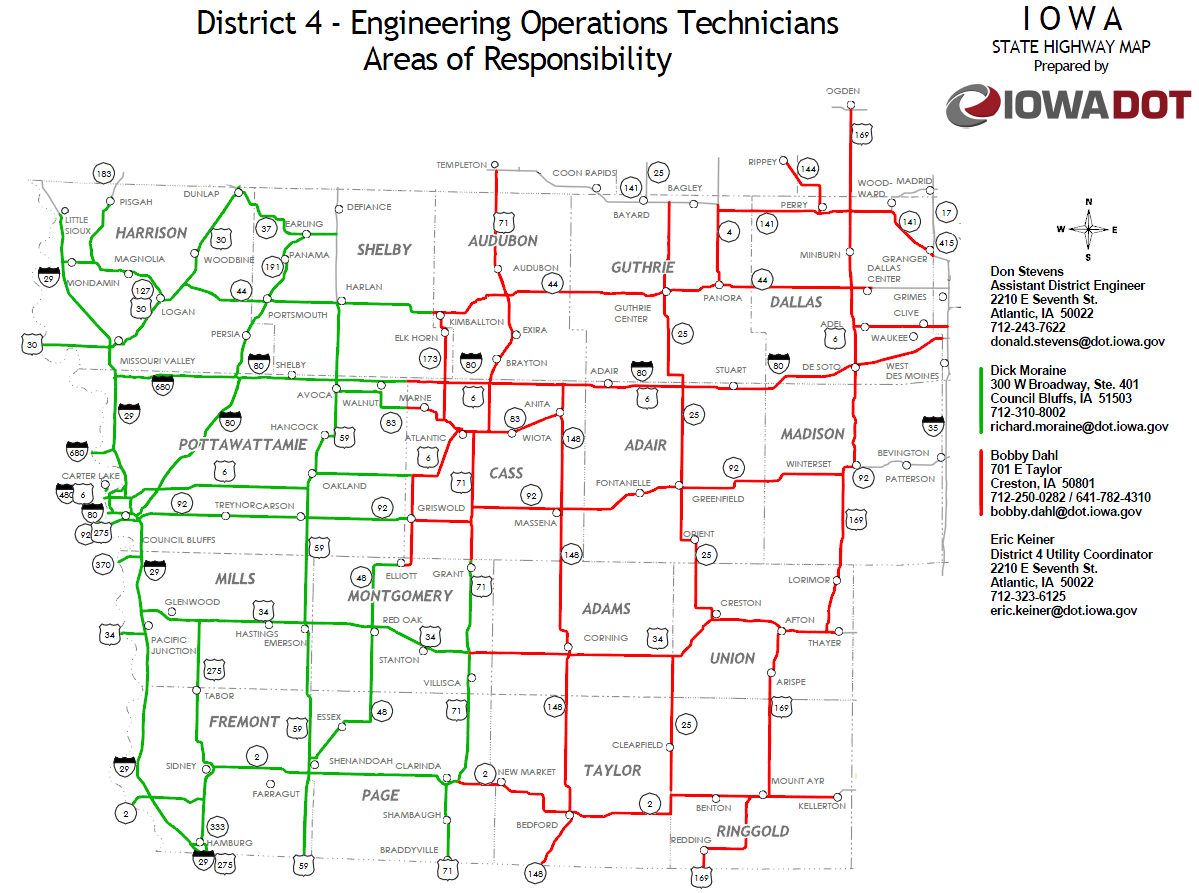 February 2014
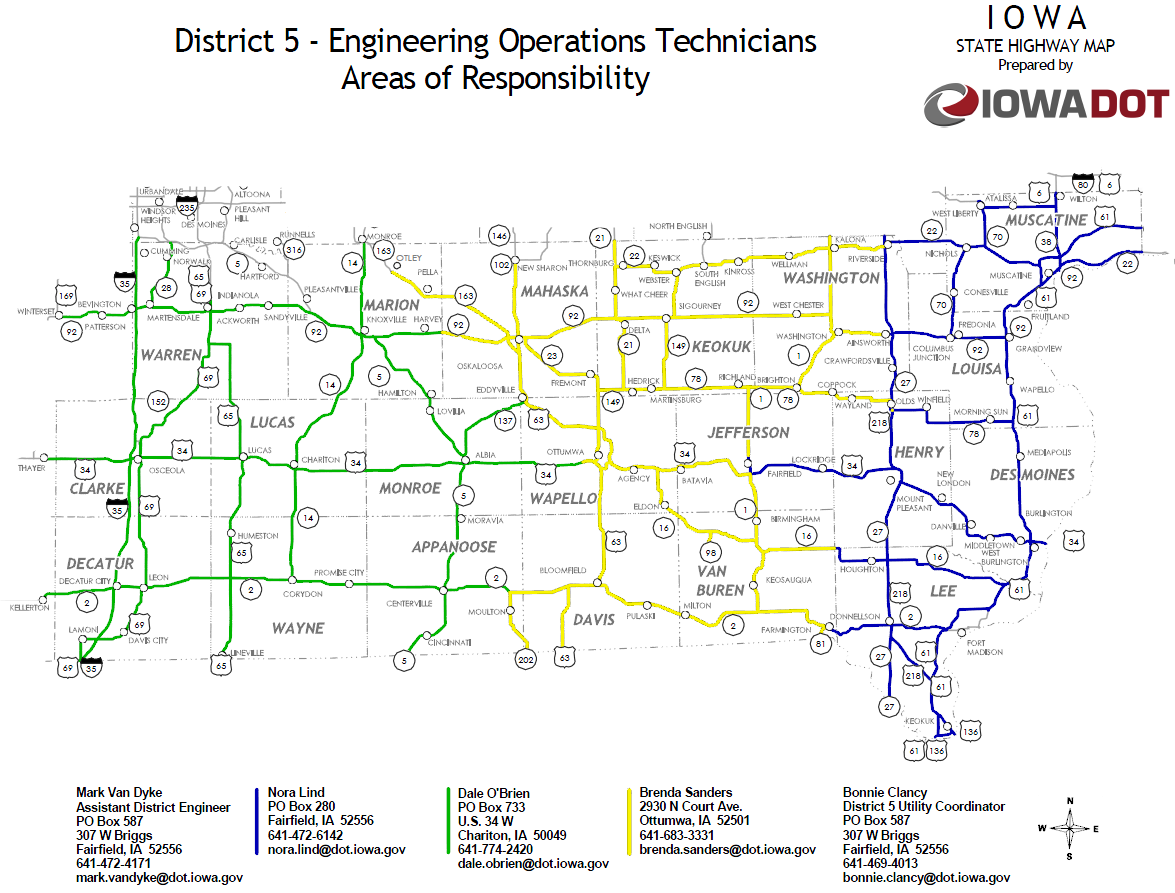 February 2014
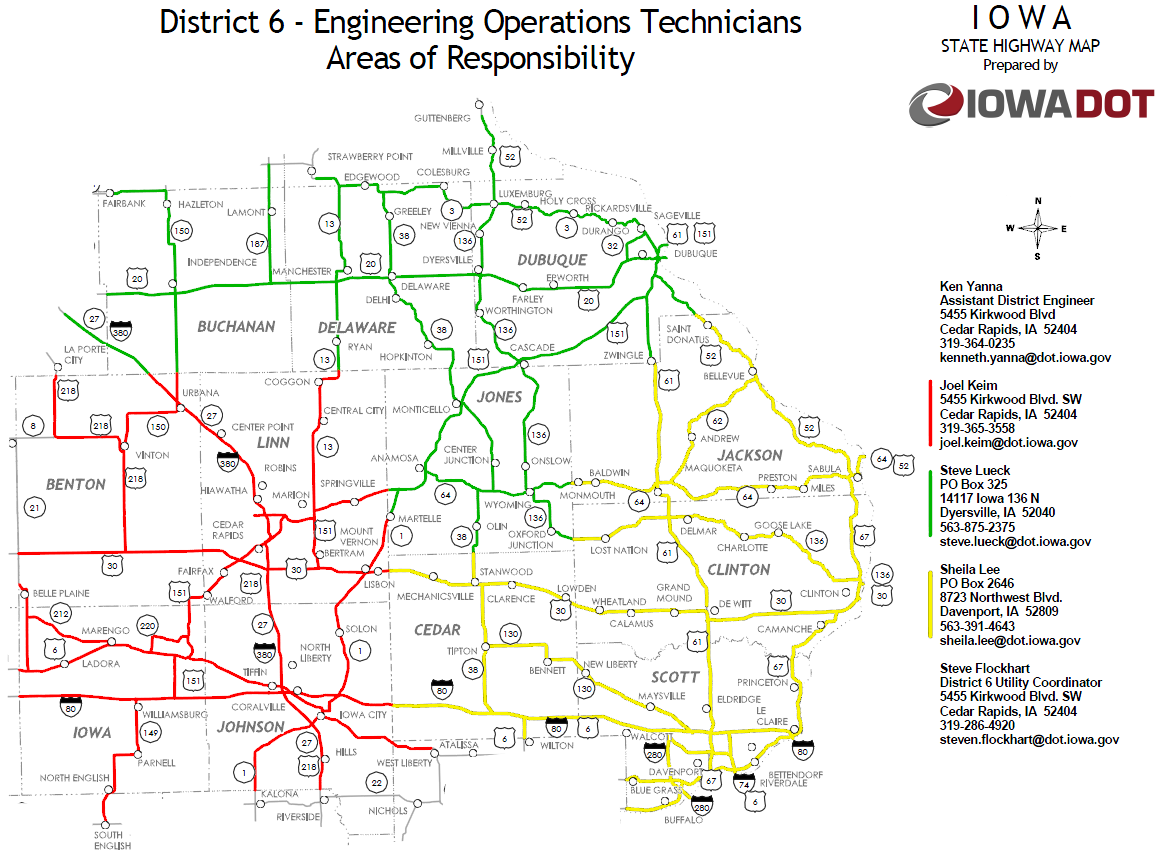 February 2014